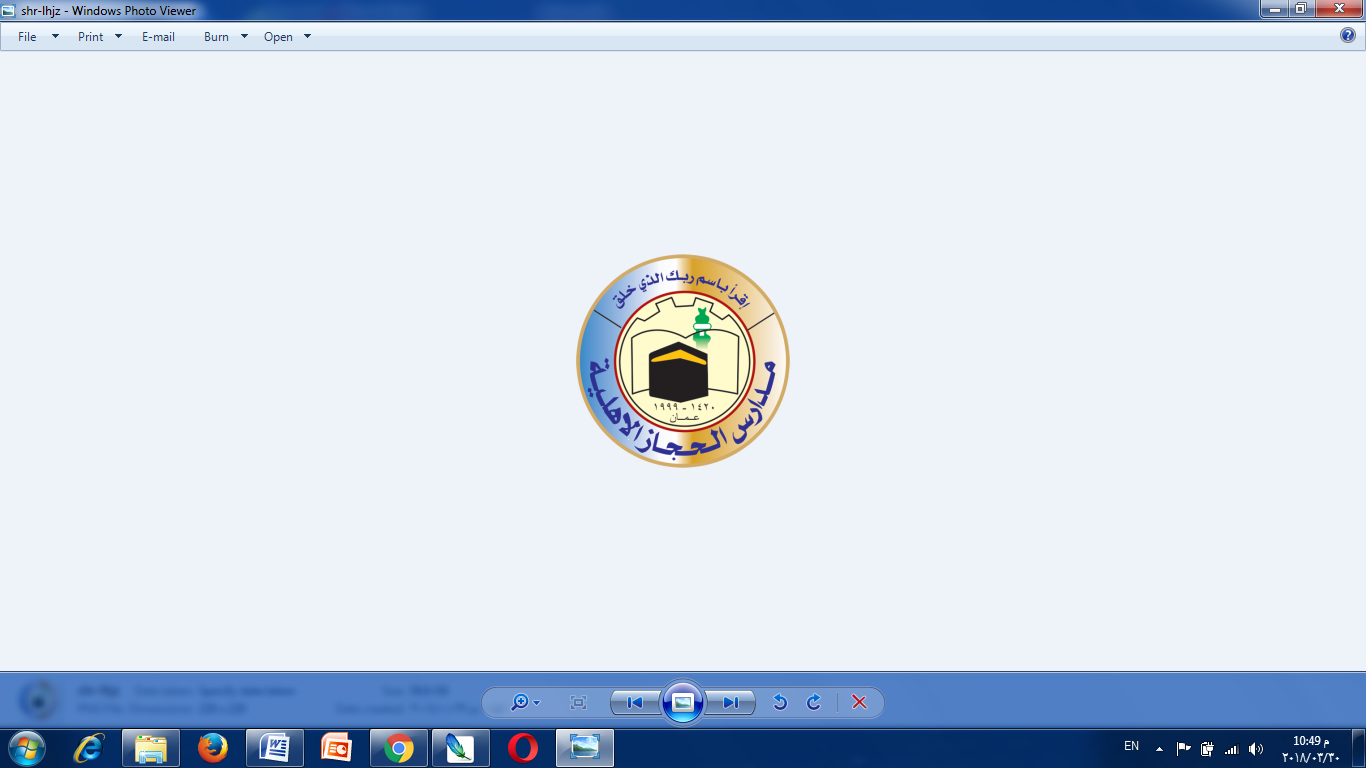 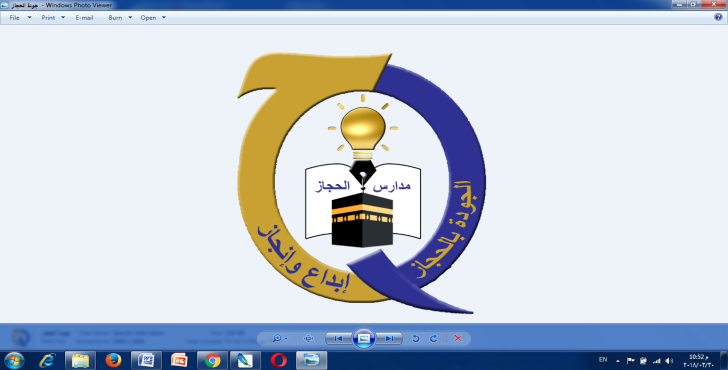 مدارس الحجاز الاهلية الثانية
مادة الثقافة المالية
للصف التاسع
عنوان الدرس / ابعاد الفكرة الريادية
معلمة المادة/ حنان ذوابه
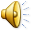 النتاجات
سنتعلم في هذا الدرس
 تعرف ابعاد الفكره الريادية
التعرف على مفهوم الفريق
تحديد مراحل بناء الفريق
استنتاج اهمية كل فرد من افراد الفريق
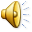 الفكرة الريادية والابداع
يجب ان تكون الفكرة الريادية مبدعة لذالك يجب على اي شركة عند اختيار الفكرة
 الوعي والتأثير الايجابي والابتعاد عن اي اثار سلبية قد تسببها لاي طرف ، لذالك يجب على اي مشروع ان يراعي اهم ثلاث مقومات للتنمية وهي :-

     1 ) المجتمع
     2 ) البيئة
     3 ) الاقتصاد
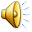 ورقة العمل ( 3-4) دراسة حالة
لتطبيق الفكرة السابقة انظري بالكتاب صفحة 39 لندرس الحالات الموجودة بها ونجيب عن الاسئلة التي تليها .
 الفكرة الاولى السيارة الكهربائية : تعتمد على محرك يعمل بالكهرباء وبطارية قوية يمكن اعادة شحنها سعرها بمتناول الجميع لا ينبعث عنها اي مخلفات ضارة بالبيئة.
 الفكرة الثانية الدواسة الكهربائية : يتيح هذا المشروع انتاج طاقة كهربائية نظيفة من مرور السيارات فوق الدواسة واستخدام هذه الطاقة في انارة المرافق العامة والمباني
 الفكرة الثالثة الجامعة الهاشمية : تعمل على تسخير جميع مرافقها لخدمة المجتمع المحلي عن طريق تقديم الدورات المتنوعة لربات البيوت في المجتمع المحيط بالجامعة.

 ما الاثراالايجابي للسيارة الكهربائية ؟ المحافظة على البيئة
كيف اسهمت الدواسة في تحسين احوال المدن ؟ باستخدام الطاقة المنتجة لانارة المرافق والمباني
كيف اسهمت الجامعة في خدمت المجتمع المحلي ؟ بتقديم الدورات المختلفة لربات البيوت
ما الابعاد المختلفة في الحالات السابقة؟ السيارة ( بعد بيئي) الدواسة ( بعد اقتصادي) الجامعة ( بعد اجتماعي)
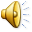 لكل مشروع فريق عمل
فريق العمل : مجموعة افراد لهم هدف مشترك يعملون على تحقيقه بما لديهم من مهارات وخبرات متنوعه .

 اعضاء الفريق ومهماتهم .
 القائد             تقريب وجات النظر ، حل النزعات بينهم ، تذكيرهم بالهدف المنشود
المنسق           ترتيب الاجتماعات ، وضع جدول الاعمال ، متابعة نتائج الاجتماع
الباحث           تزويد الفريق بالمعلومات الموثوقة لانجاز العمل.
المبتكر           ايجاد بدائل وطرق لاداء العمل بصورة افضل .
المدون            تدوين قرارات الفريق والتذكير بها .
المحفز           اثارة الحماس بين الاعضاء حتى في حال وجود معوقات.
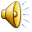 مراحل انشاءالمشروع
المرحلة الخامسة
الانتهاء
                                                                        
                                                            الاداء
                                     وضع القواعد

                        الصراع

      التكوين
    الاال
المرحلة الرابعة
المرحلة الثالثة
المرحلة الثانية
المرحلة الاولى
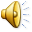